Kymmensormijärjestelmän hallinta
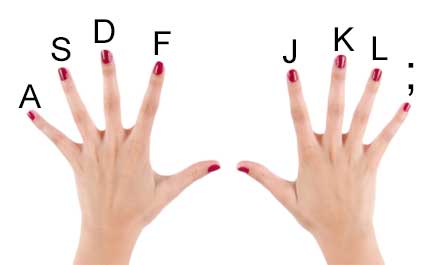 Ö
1
Kymmensormijärjestelmän hallinta
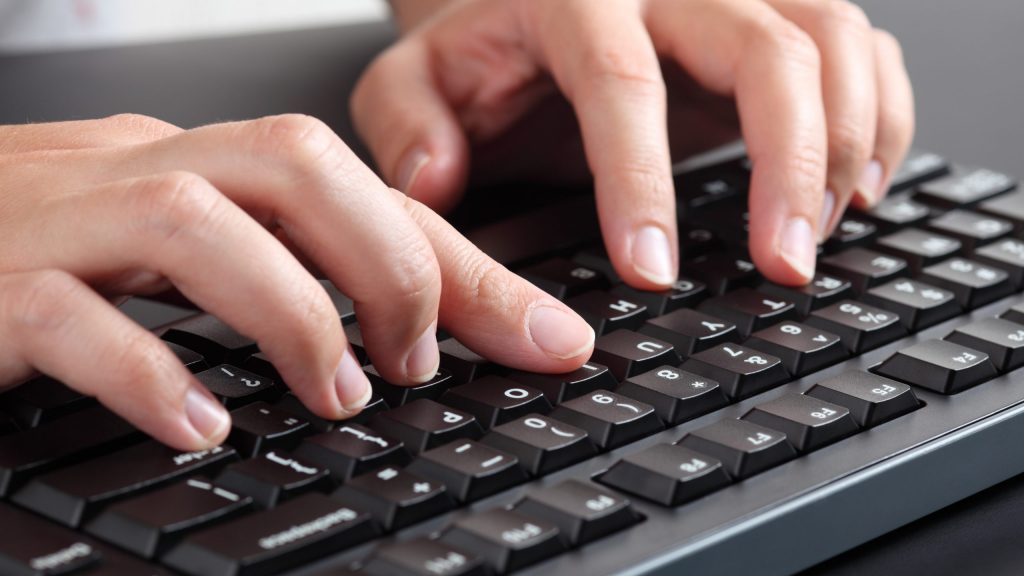 Tietotekniikan hallinta, 30 osp

Ammattitaitovaatimukset
Opiskelija osaa

kirjoittaa kymmensormi-järjestelmällä
2
Kymmensormijärjestelmän hallinta
Opiskelija kirjoittaa kymmensormijärjestelmällä.
3
Kymmensormijärjestelmä
Linkkejä ilmaisohjelmiin näppäilytaidon harjoitteluun
Tämän linkin kautta https://www.nappistaituri.fi/nappaintaidot.html voit käyttää koululla käytettävän ohjelman muutamia kursseja ilmaiseksi tai ladata ohjelman melko edullisesti käyttöösi.
4
5
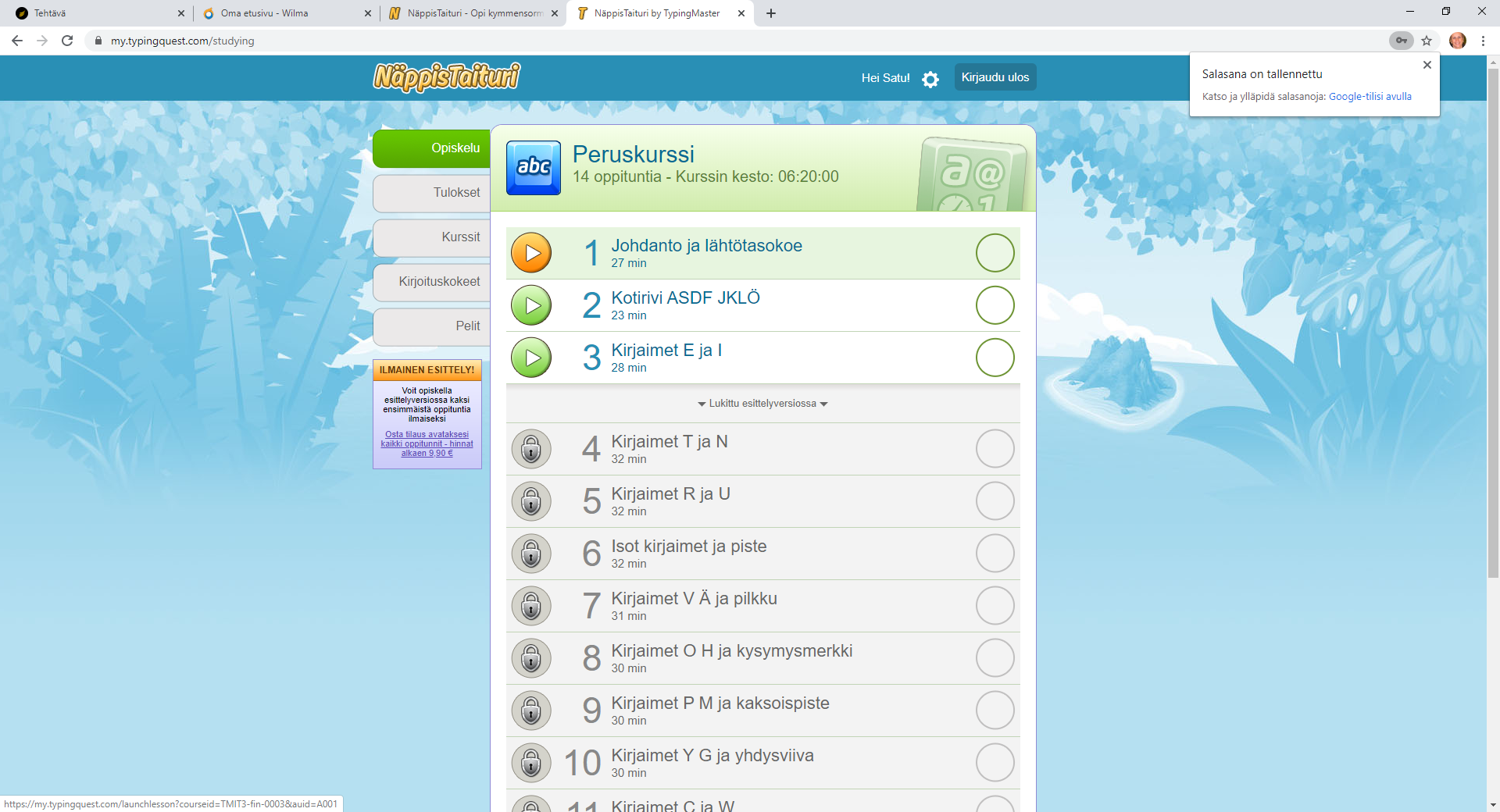 6
Kymmensormijärjestelmä
Alla olevasta linkistä löytyy ilmainen ohjelma
http://www.typingstudy.com/fi-finnish-2/
7
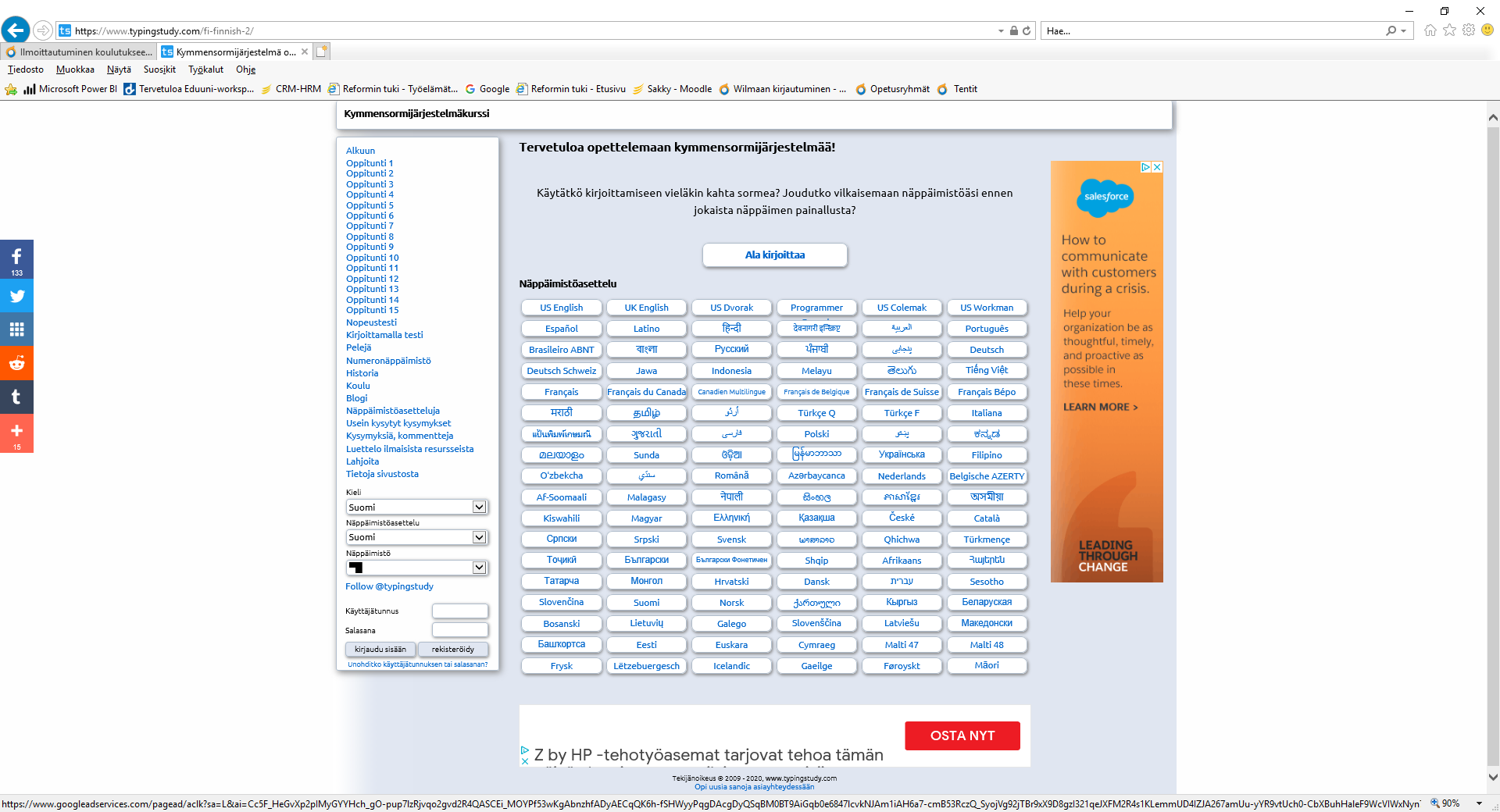 8
Kymmensormijärjestelmä
Näistä linkistä löytyy ilmainen ohjelma
https://sense-lang.org/typing/tutor/keyboardingFI.php
9
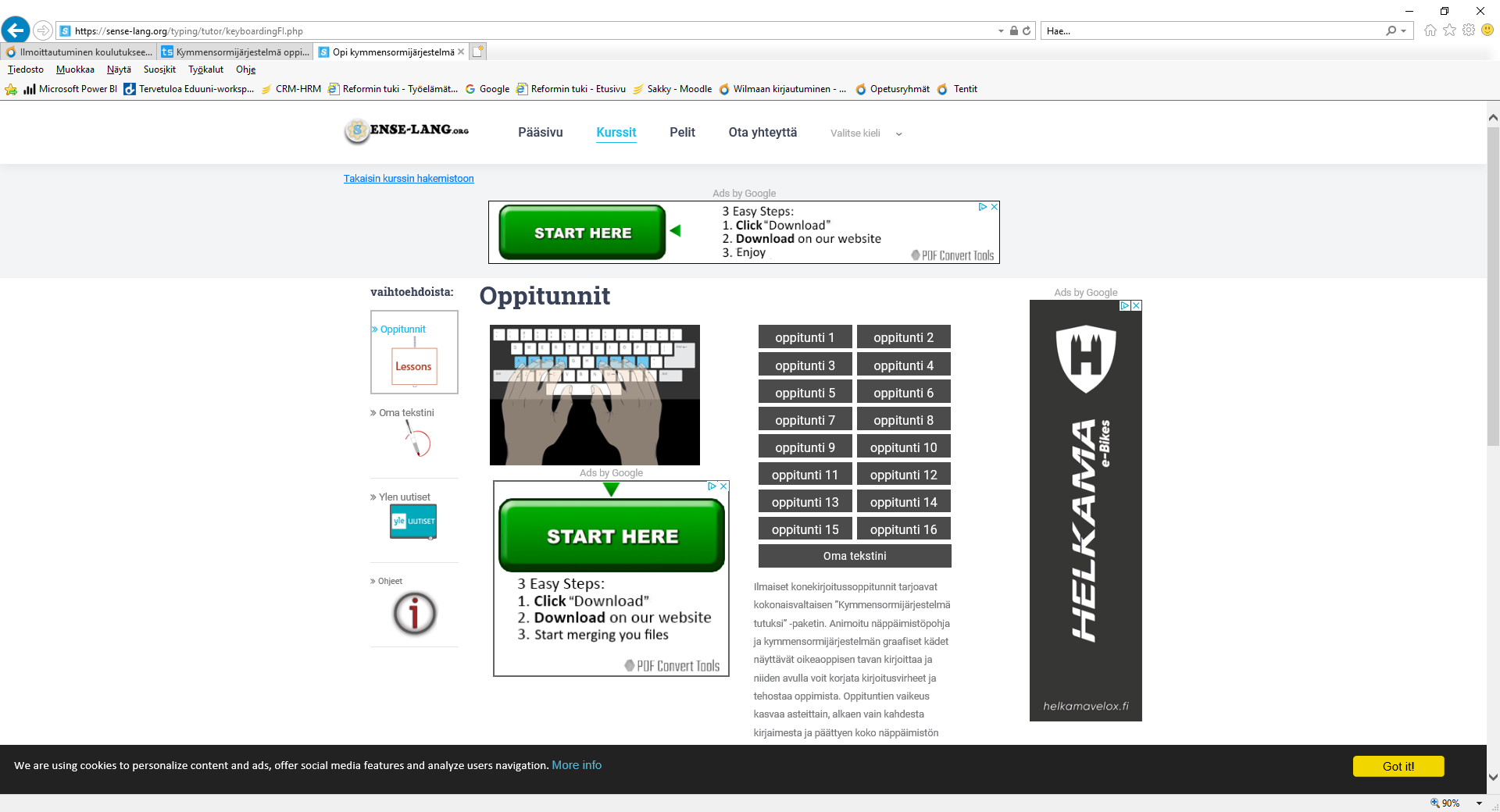 10